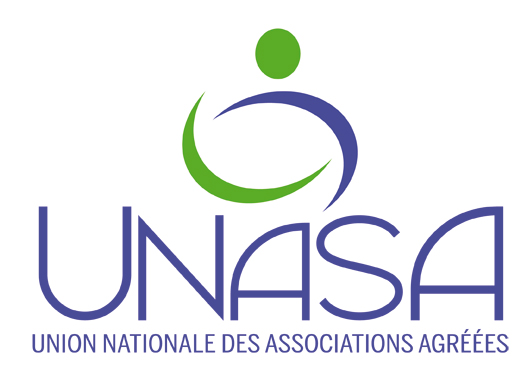 CONTEXTE ET EVOLUTION DES MISSIONS DES OGA
SEMINAIRE ANNUEL D’ETUDE DE L’UNASA
Paris, le 9 novembre 2018
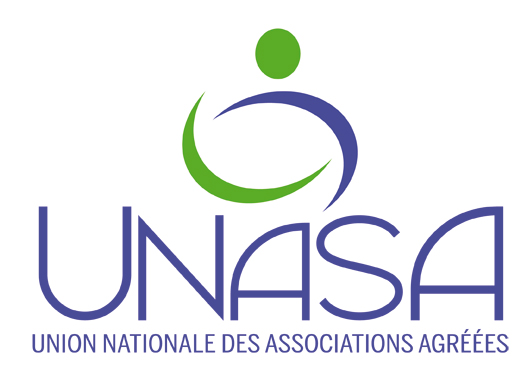 NOMBRE D’ENTREPRISES INDIVIDUELLES
LES ENTREPRISES SOUMISES AU RÉGIME MICRO

2015	1 821 000 ENTREPRISES
2016	1 893 000 ENTREPRISES

Soit une évolution de +4%
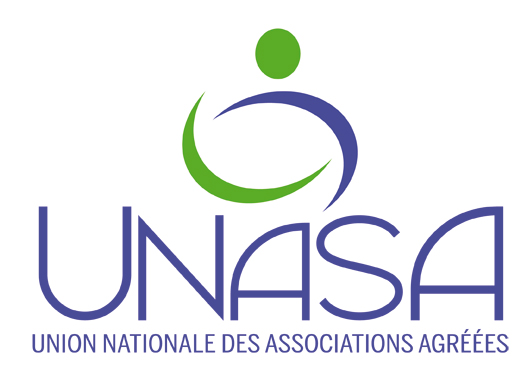 NOMBRE D’ENTREPRISES INDIVIDUELLES
LES ENTREPRISES SOUMISES AU RÉGIME DU REEL
EN 2015		1 794 000
EN 2016		1 769 000
Soit  une évolution de -1,6% dont adhérents OGA :
2015	1 434 000
2016	1 447 000
Soit une évolution de +1%
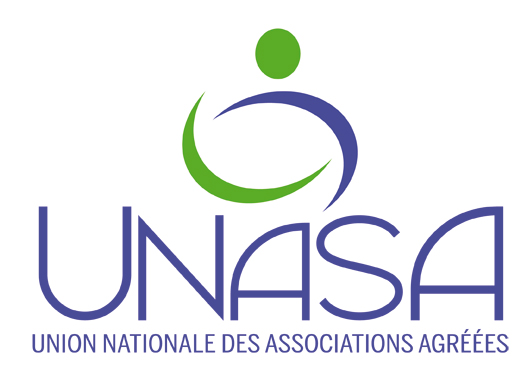 NOMBRE D’ENTREPRISES SOUMISES À L’IS
EN 2015	 2 020 000
EN 2016	 2 098 000

Soit une évolution de + 3,9%
REVENUS 2016 DECLARÉS PAR LES INDÉPENDANTS BA BIC BNC PROFESSIONNELS
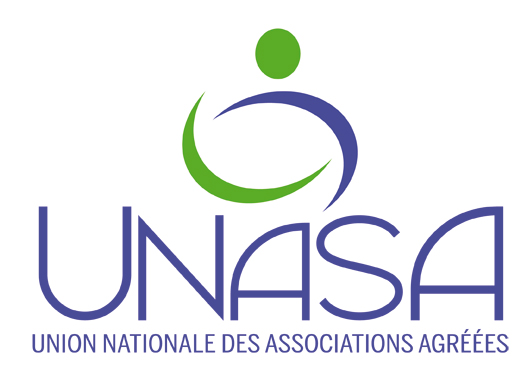 ADHÉRENTS OGA		
REVENUS EXONÉRÉS 	1,46 M€ (43 000 ADHTS)
REVENUS IMPOSABLES	47,4 M€ (1 159 000  ADHTS)
DEFICIT -1,7M€ (147 000 ADHTS)

TOTAL 47,12 M€
Soit une évolution de -0,8% par rapport à 2015
REVENUS 2016 DECLARÉS PAR LES INDÉPENDANTS BA BIC BNC NON PROFESSIONNELS ET MEUBLÉS
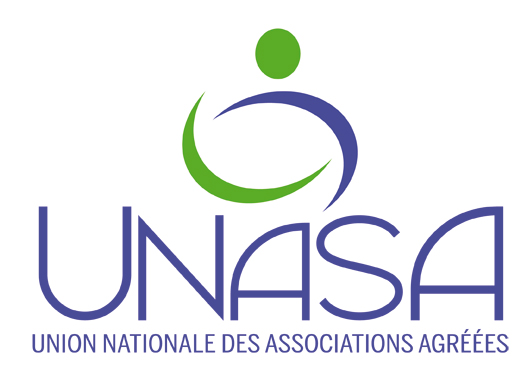 ADHÉRENTS OGA		
REVENUS EXONÉRÉS 	20 m€(1200 ADHTS)
REVENUS IMPOSABLES	556 m€ (45 000 ADHTS)
DEFICIT -218,4 m€  (51 700 ADHTS)

soit une évolution de +8% par rapport à 2015
REVENUS 2016 DECLARÉS PAR LES INDÉPENDANTS BA BIC BNC NON PROFESSIONNELS
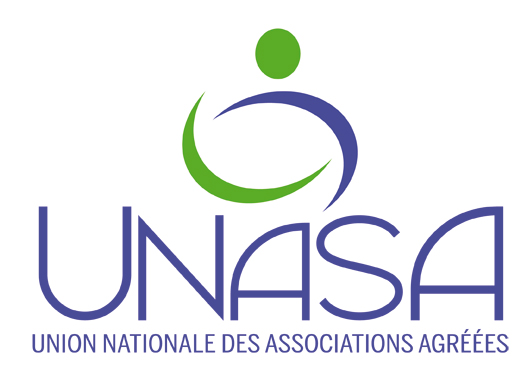 NON ADHÉRENTS OGA		

REVENUS EXONÉRÉS 	6,3 m€ (440 CONTRIBUABLES )
REVENUS IMPOSABLES	179 m€ (33 950 CONTRIBUABLES)
DEFICIT  -384 m€ (84 900 CONTRIBUABLES)
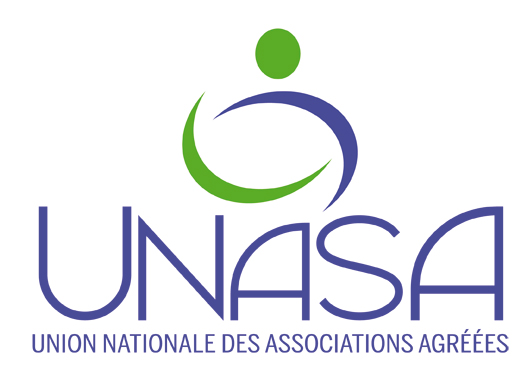 REVENUS 2016 DECLARÉS PAR LES INDEPENDANTS PROFESSIONNELS ET MEUBLÉS
NON ADHÉRENTS OGA		
REVENUS EXONÉRÉS 	0,33M€ (16 400 CONTRIBUABLES)
REVENUS IMPOSABLES	2,1M€ (142 900 CONTRIBUABLES )
DEFICIT –0,7M€ (147 000 CONTRIBUABLES)

TOTAL 1,7 M€ (203 000 CONTRIBUABLES)
- 8% PAR RAPPORT À 2015
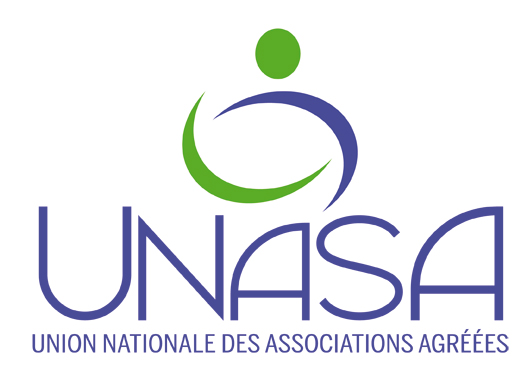 TOTAL DES REVENUS AYANT SUBI LA MAJORATION DE 1,25
2,3 M€

4,6% DES REVENUS IMPOSABLES DES INDÉPENDANTS
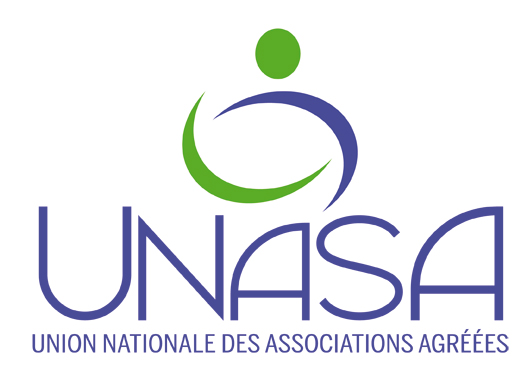 NOMBRE DE CONTRÔLES FISCAUX EXTERNES
2015	46 266

2016	45 314

Variation -2%
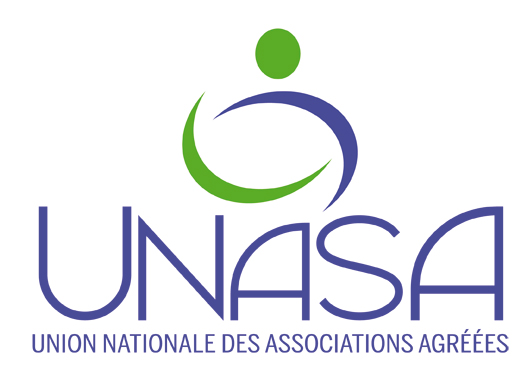 NOMBRE DE CONTRÔLES SUR PIÈCES
2015	361 159

2016	364 612

Variation 	+ 0,8%
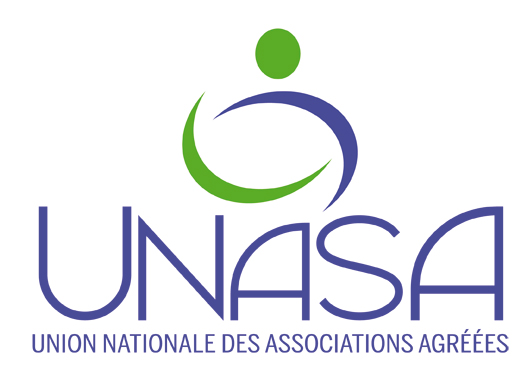 Selon un rapport publié en septembre 2018 par le syndicat national « SOLIDAIRE FINANCES PUBLIQUES » en matière d’IS, le taux de couverture du contrôle externe est passé de 3,17% en 2008 à 2% en 2016.

Le contrôle sur pièces est passé de 7,16% en 2008 à 3,37% en 2016.
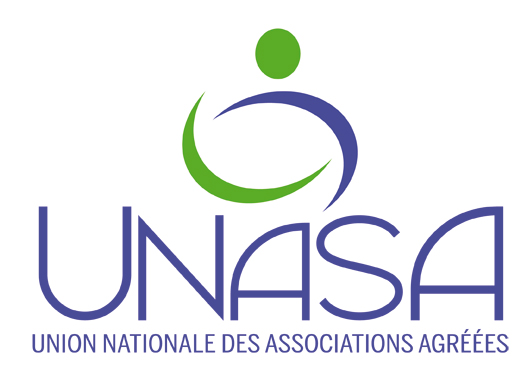 En moyenne une entreprise peut faire l’objet d’un contrôle externe tous les 31 ans en 2008  et tous les 50 ans en 2016.


En moyenne, les contrôles sur pièces peut intervenir  tous les  14 ans en 2008 et tous les 30 ans en 2016.
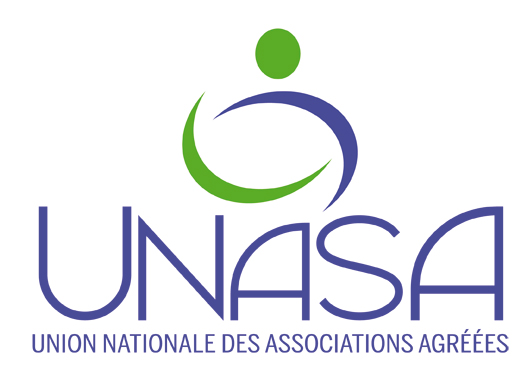 Les OGA réalisent 1 430 000 ECCV tous les ans. 

153 000 adhérents devant faire l'objet d'un EPS au titre de la première campagne (clôture au 31/12/2016)

119 740 EPS achevés, soit atteinte de la cible à hauteur de 78 %.
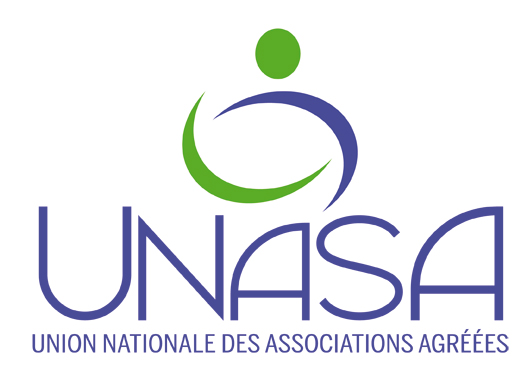 Les perspectives : 

LES 25% SEMBLENT CONDAMNÉS :

ALORS, QUE FAIRE S’ILS  SONT SUPPRIMÉS ?


LES PROPOSITIONS DE L’UNASA
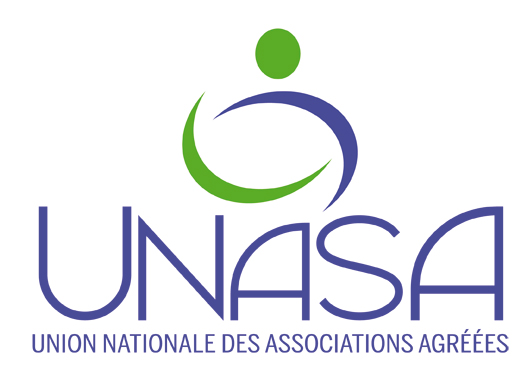 UNE PROPOSITION D’AVANTAGE POUR LE CONTRIBUABLE

La  PRESCRIPTION FISCALE des dépenses déduites du résultat des déclarations ayant fait l’objet d’un CRM 
(aménagement des modalités de l’EPS à prévoir)
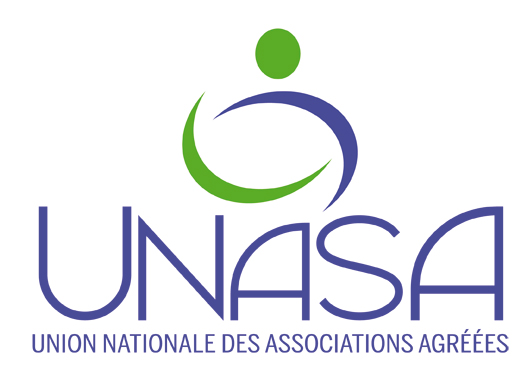 Instauration d’une OBLIGATION DE VISA des déclarations de revenus professionnels au réel par un OGA  ou équivalent. 
  
Cette obligation de visa peut aller au-delà du périmètre
actuel des régimes BA-BIC et BNC (intégrer les petites sociétés à l’IS)
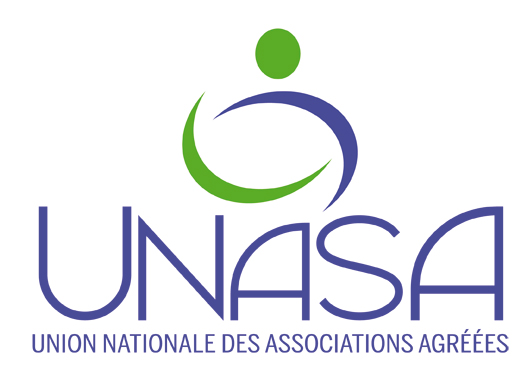 COMMENT VERROUILLER LE DISPOSITIF 
ET LE RENDRE ATTRACTIF ?
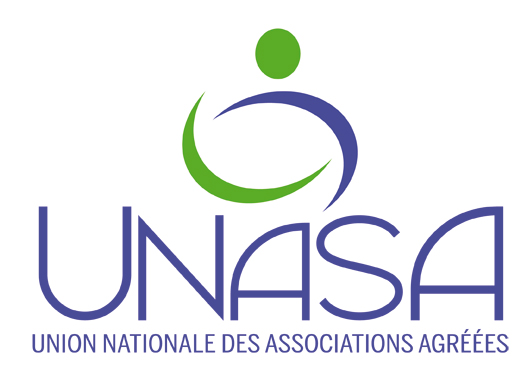 Piste 1 :
Application d’une amende en cas d’absence de visa (CRM)
Par exemple, une amende comparable à celle appliquée en cas d’absence de FEC ou de non-conformité du logiciel de caisse sécurisé
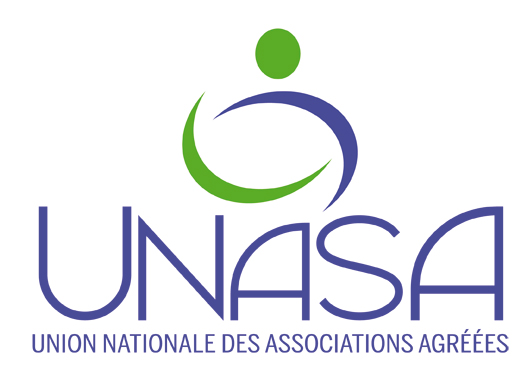 AVANTAGES ET INCONVENIENT DE LA PISTE 1
AVANTAGES : 
Elle permet aux OGA de conserver des adhérents
Pas de coût pour l’Etat
INCONVENIENT : c’est encore une mesure de sanction
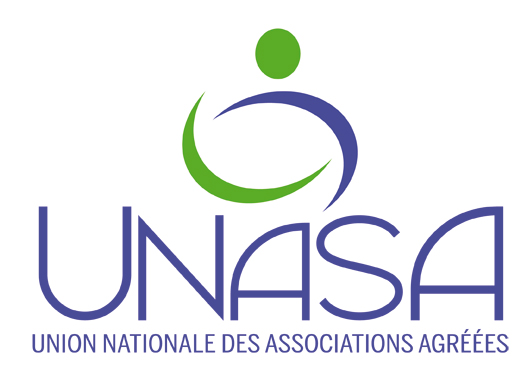 2e PISTE : MISE EN PLACE D’UN DISPOSITIF BASÉ SUR DES INCITATIONS FINANCIÈRES
1e proposition d’incitation : 

Instauration d’un ABATTEMENT DE 10% POUR FRAIS PROFESSIONNELS sur les revenus BA-BIC-BNC professionnels
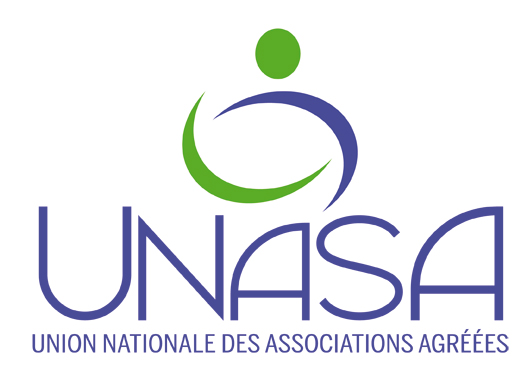 LES MODALITÉS : 

Cet abattement est conditionné à l’adhésion à un OGA ou équivalent

Il est aligné sur l’abattement  des salaires article 62 (mêmes règles, même plafond)
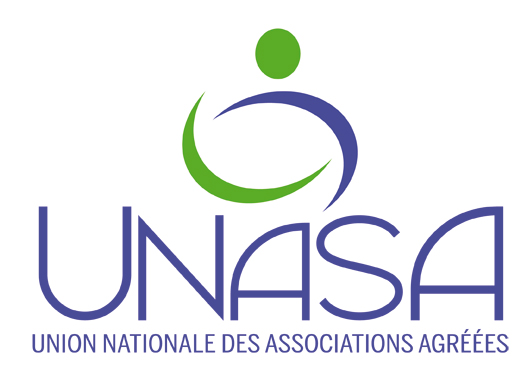 Cet abattement couvre les dépenses à caractère professionnel telles que que le trajet domicile - travail (qui ne sont dès lors plus déductibles du résultat professionnel).
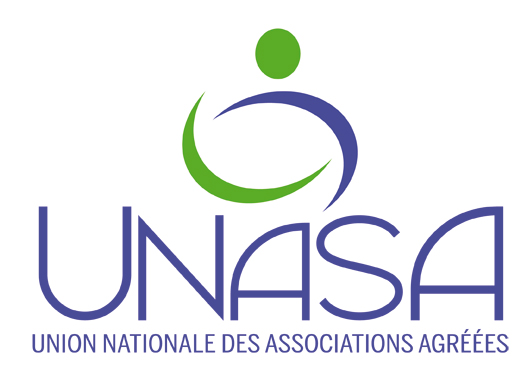 Il faut soumettre également à la condition de visa,  le bénéfice de l’abattement forfaitaire de 10% pour frais professionnels des dirigeants majoritaires des petites entreprises sous forme de société ou en EIRL à l’IS .
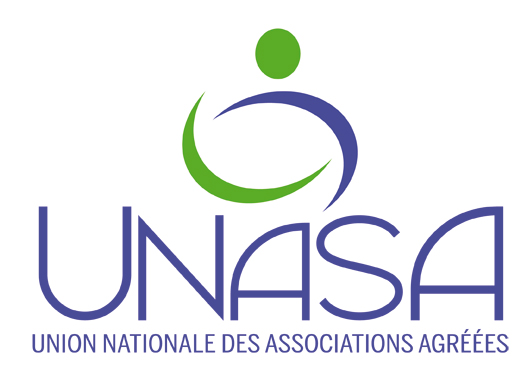 AVANTAGE ET INCONVENIENT DE LA PISTE 2 ABATTEMENT 10%
AVANTAGE : c’est un dispositif incitatif

INCONVENIENT : Perte de recettes pour l’Etat d’environ 75/100 m€
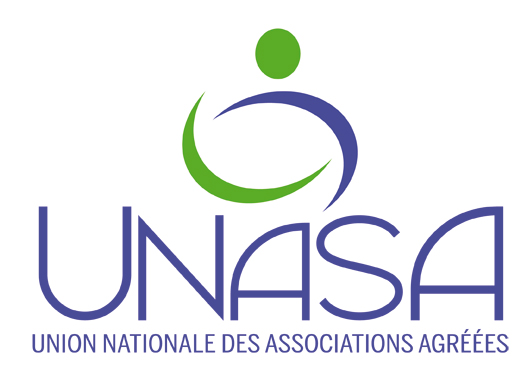 PISTE 2 – 2e PROPOSITION  : L’EXONERATION D’IR
EXONERER D’IMPÔT sur les revenus un maximum de 25% du résultat des entreprises adhérentes à un OGA, tant que ce revenu n’est pas prélevé par l’exploitant.
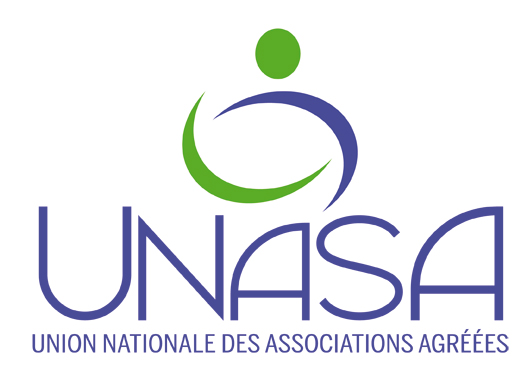 L’exonération ne concerne pas les cotisations sociales. 

En cas de prélèvement ultérieur sur le compte de « réserves règlementées », le prélèvement sera soumis à l’IRPP.
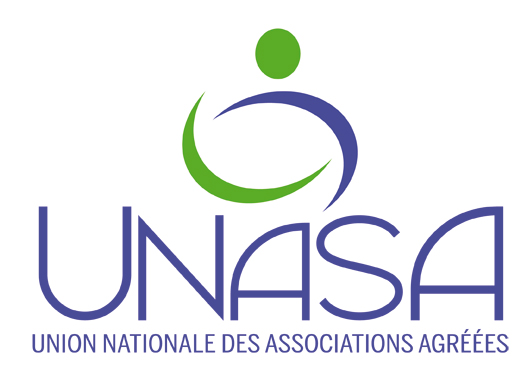 AVANTAGES

Cette mesure répond à une large demande des entreprises imposées à l’IR
Elle permet de renforcer les fonds propres des entreprises
Elle est  « dans l’air du temps » : plusieurs amendements ont déjà été déposés dans ce sens dans le cadre du PLF 2019, mais rejetés lors des débats.
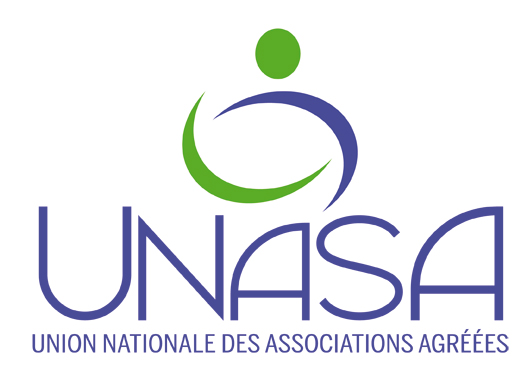 INCONVENIENTS :

- Son coût budgétaire  de 1,5 à 2 milliards
Mais il faut nuancer cette estimation car ce coût est temporaire  : l’impôt est dû en cas de prélèvement des mises en réserve. 
- N’intègre pas les petites sociétés à l’IS